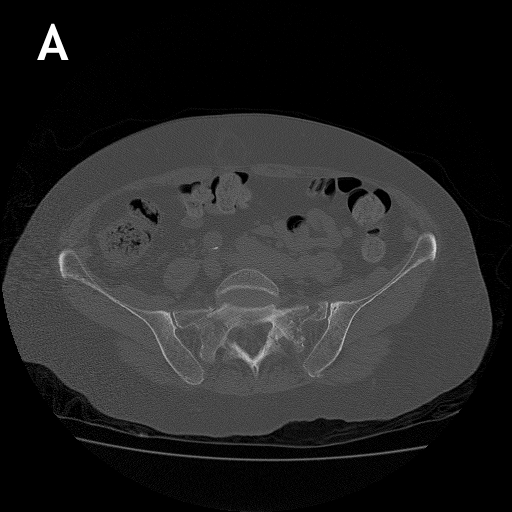 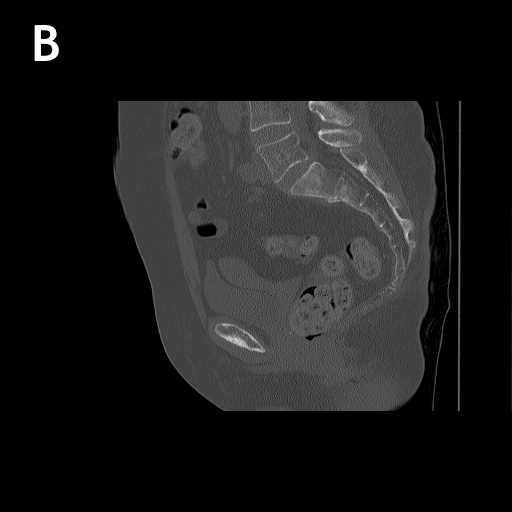 Supplemental Digital Content 2.  A.  Axial CT scan of the pelvis demonstrating vertical fractures of the bilateral sacral ala.  B.  Sagittal CT scan of the pelvis demonstrating a transverse fracture through the upper body of S2.